Темы занятий для изучения раздела«Налоги и налоговая система»
«Роль государства в экономике» 
«Налоги и налоговая система в РФ»
Деловая игра «Налоговый инспектор».
Актуальность изучения темы
Налоги - одна из тем, более всего волнующих граждан любой страны. Жаркие дискуссии о налогах - не только не редкость, но повседневная обыденность политической и экономической жизни во всем мире.  Споры по этому вопросу идут и в России, потому что налоговая система в России испытывает постоянные изменения и потрясения.
       Поэтому изучение основ налоговой грамотности сегодня особенно актуально  для учащихся  8-9 классов.
      Решаются вопросы  воспитательного характера, ориентированные на формирование правовой культуры подростков, их ответственности и социальной активности, что способствует развитию интереса учащихся к вопросам права и профессионального выбора.
   Необходимо предложить учащимся сведения практического характера, познакомить их с социально-правовыми проблемами и способами их решения, опираясь на конкретные нормы российского законодательства.
Разработка занятия:«Налоговая система в Российской Федерации»(для учащихся 8-9 классов)
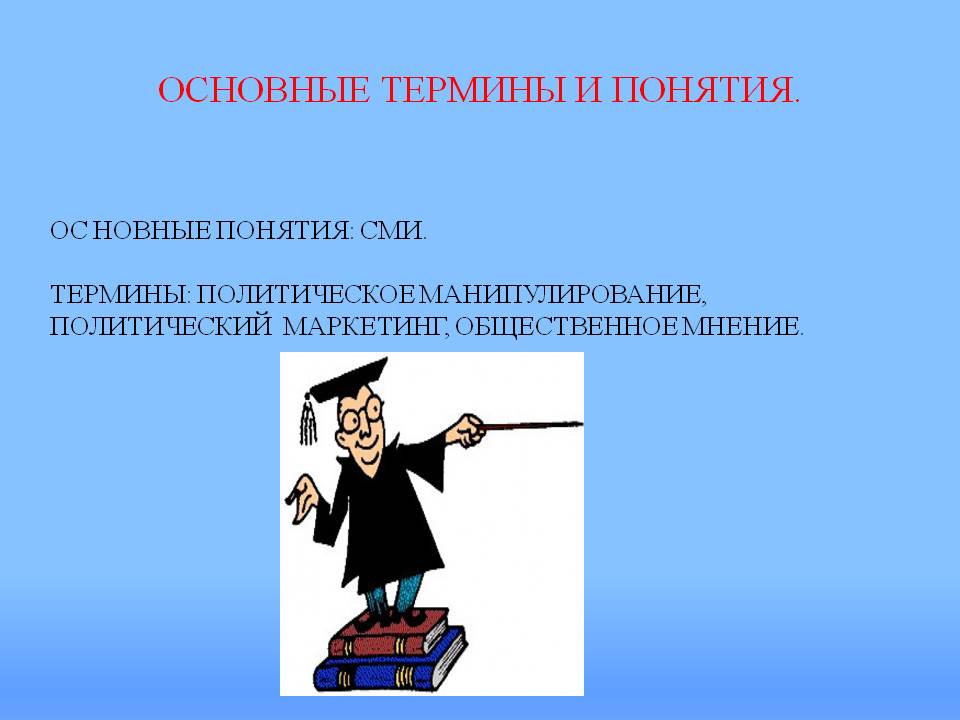 Разработчики:
Бессонова Елена Владимировна – учитель МБОУ «ООШ №15» г.Рубцовск,
Именова Людмила Валентиновна – учитель МБОУ «СОШ №93» г.Барнаул,
Маслова Лариса Николаевна  – учитель МБОУ «Саввушинская СОШ» Змеиногорский район,
Савельев Сергей Николаевич – учитель МБОУ «Лицей № 129» г.Барнаул,
Черных Любовь Михайловна – учитель МБОУ «СОШ №98» г.Барнаул
Место занятия в системе образования:  
     8  класс,  внеурочная деятельность

Область применения:  данную методическую разработку можно использовать в качестве  внеурочной деятельности, фрагменты методической разработки можно применять на уроках математики (интегрированный урок), обществознания.
Цели: 
образовательные: знакомство учащихся с сущностью, видами и структурой налогов, их функциями в современном обществе;
развивающие: формирование у учащихся основ налоговой культуры, развитие у них аналитического и логического мышления;
воспитательная: формирование адекватного отношения школьников к налогам, воспитание экономически грамотного, отвечающего за свои решения гражданина.
Планируемые результаты:

предметные: умение дать определение понятию «налог», умение решать задачи
личностные: принятие и освоение социальной роли обучающегося; развитие навыков сотрудничества со взрослыми и сверстниками в разных социальных ситуациях
метапредметные: самостоятельное  формулирование  и выражение своих мыслей с достаточной полнотой и точностью; излагать свое мнение и аргументировать свою точку зрения; договариваться и приходить к общему решению в сотрудничестве; умение сравнивать; доказывать; анализировать; умение контролировать и оценивать учебные действия.
Основные понятия: налог, объект налогообложения, налоговая база, ставка налога, прямые и косвенные налоги, государственный бюджет, налоговая система в РФ.
Оборудование урока: ПК, проектор, раздаточный материал, цветные карточки.
Основные этапы занятия
Организационный момент – 3 мин.
Этап усвоения новых знаний – 20 мин.
Работа в группах – 15 мин.
Рефлексия – 3 мин.
Подведение итогов – 2 мин.
Домашнее задание – 2 мин.
Материалы занятия
О чем идет речь в тексте?
«Это является одним из важнейших признаков любого государства. Многие исторические события начинались в результате конфликтов из-за них. По словам Н. Тургенева: «Они, определительней сказать, дурные их системы, были одною из причин как видно из истории, что нидерландцы сделались независимыми от Испании, швейцарцы от Австрии, фрисландцы от Дании, и, наконец, козаки от Польши…».
Кроме того, борьба североамериканских колоний Англии за независимость (1775—1783 гг.) была во многом обусловлена принятием английским парламентом закона о нём?»
Для работы в группах:      Задание:    Прочтите притчу. 

Китайский император сказал своим чиновникам:- Мои подданные слишком хорошо живут! Они веселы и довольны, значит у них много денег, а у меня в казне мало. Увеличьте налоги. После увеличения налогов, он отправил чиновников проверить обстановку на улицах. - Что делают на улицах мои подданные? - спросил у министров император.- Они сетуют и причитают, государь, - ответили чиновники. - Значит у них еще много денег. Увеличьте налоги. 
Налоги снова увеличились. 
- Что теперь делают мои подданные? - спросил император.- Они причитают, плачут горькими слезами и умоляют пощадить, государь. - Значит, у них еще есть деньги! Увеличьте налоги! 
- А что сейчас делают мои подданные? - спросил император.
- Они рыдают, клянут судьбу и рвут на себе волосы.  
- Значит, у них еще что-то осталось. Увеличьте налоги! 
И снова чиновники вышли на улицы посмотреть. 
- Ну а теперь, теперь что делают мои подданные? 
- Ваши подданные почему-то смеются и пляшут, государь. 
- Вот, - сказал китайский император. 
- Вот, теперь у них действительно ничего не осталось...
Схема
Схема
Домашнее задание
закончите сказку: «Один правитель очень хотел понравиться своим подданным  и, придя к власти, объявил об отмене всех налогов. Обрадовались люди, стали хвалить правителя, но тут…»